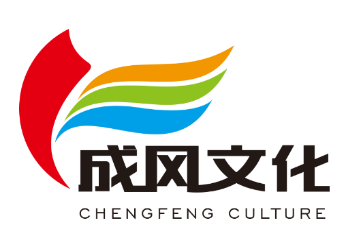 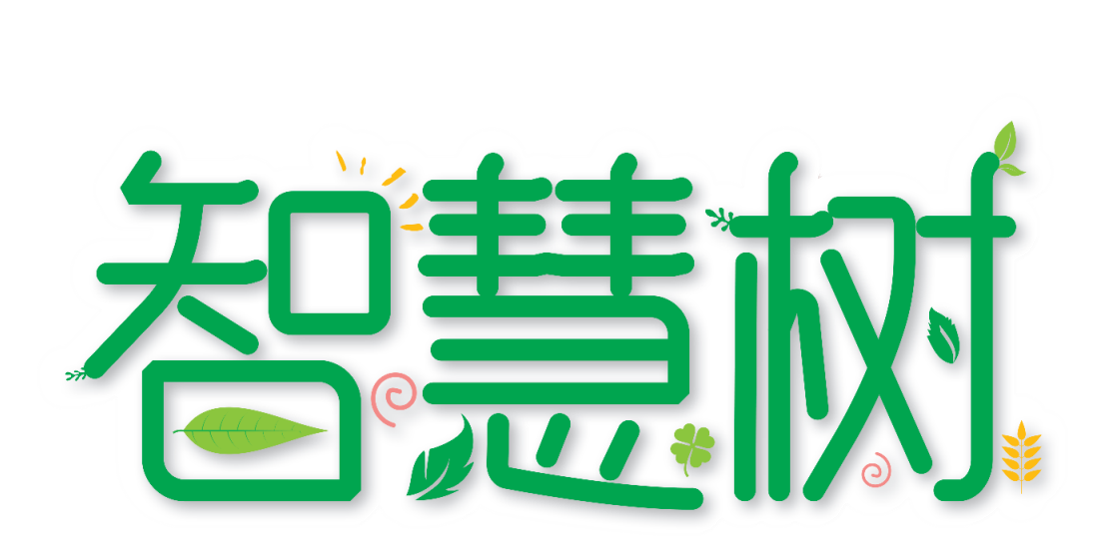 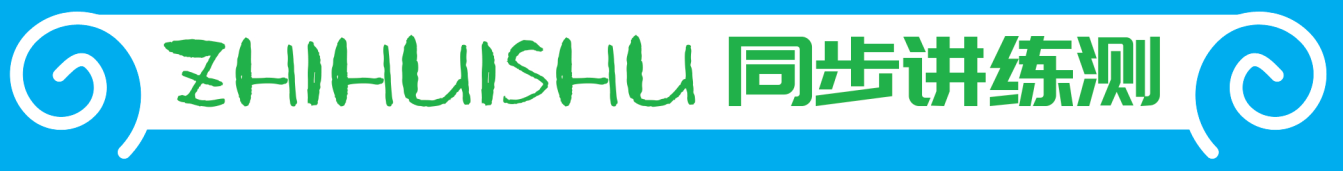 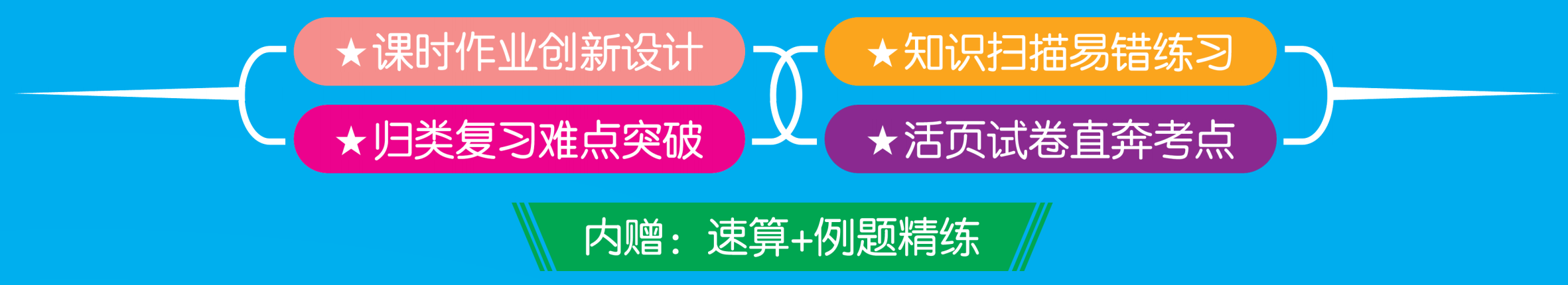 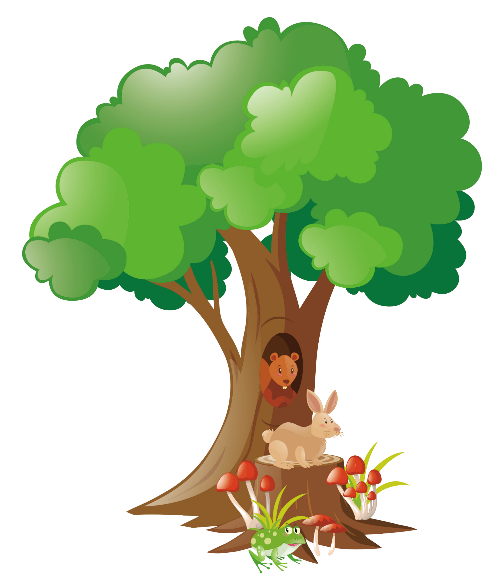 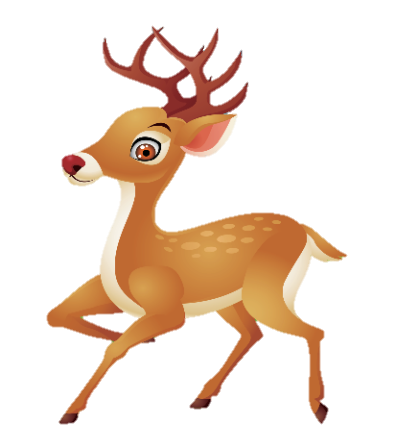 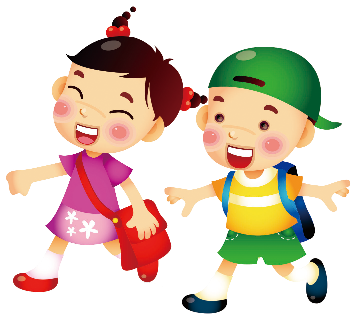 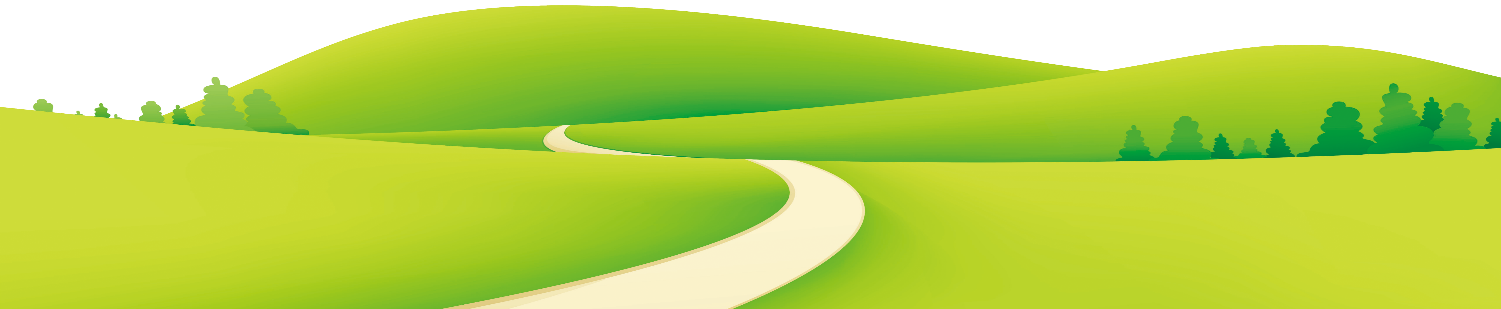 1 位置与方向（一）
第4课时 简单的路线图
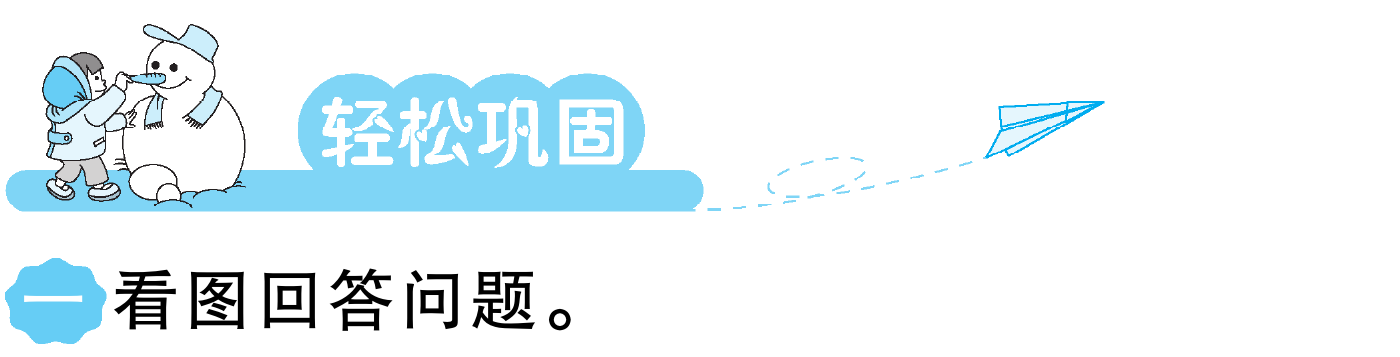 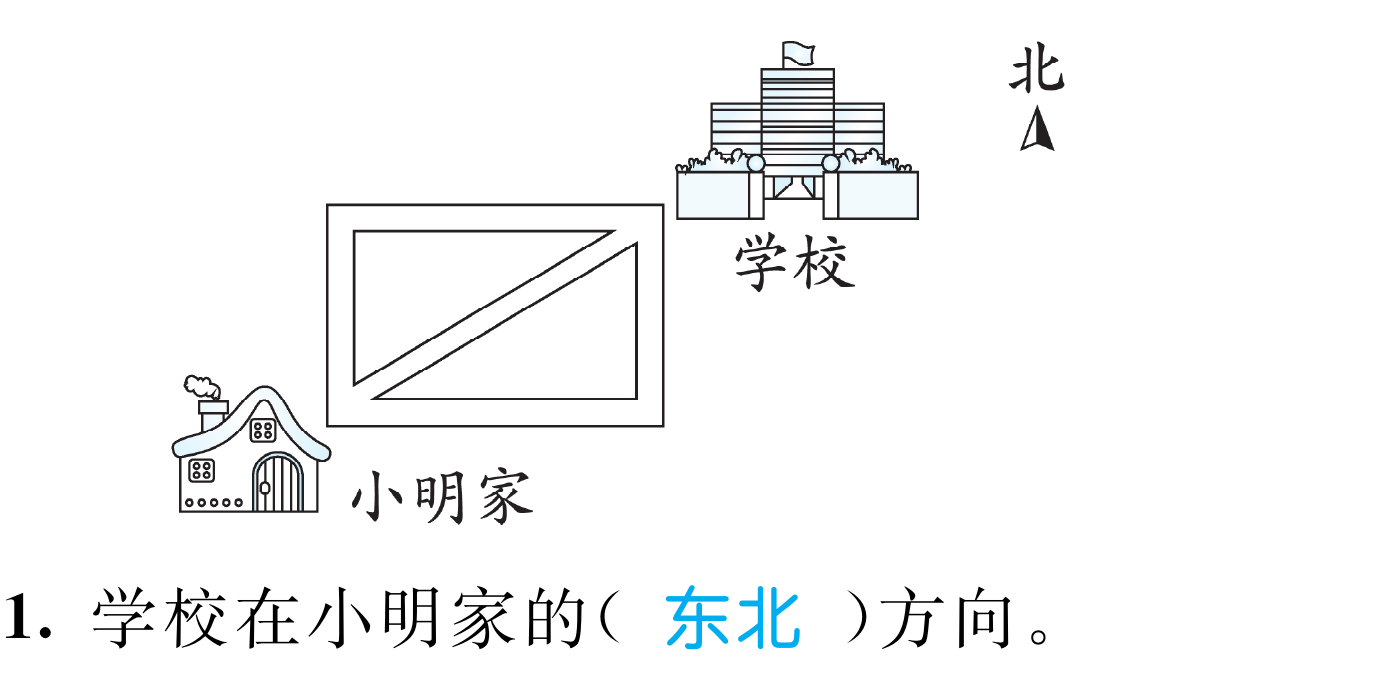 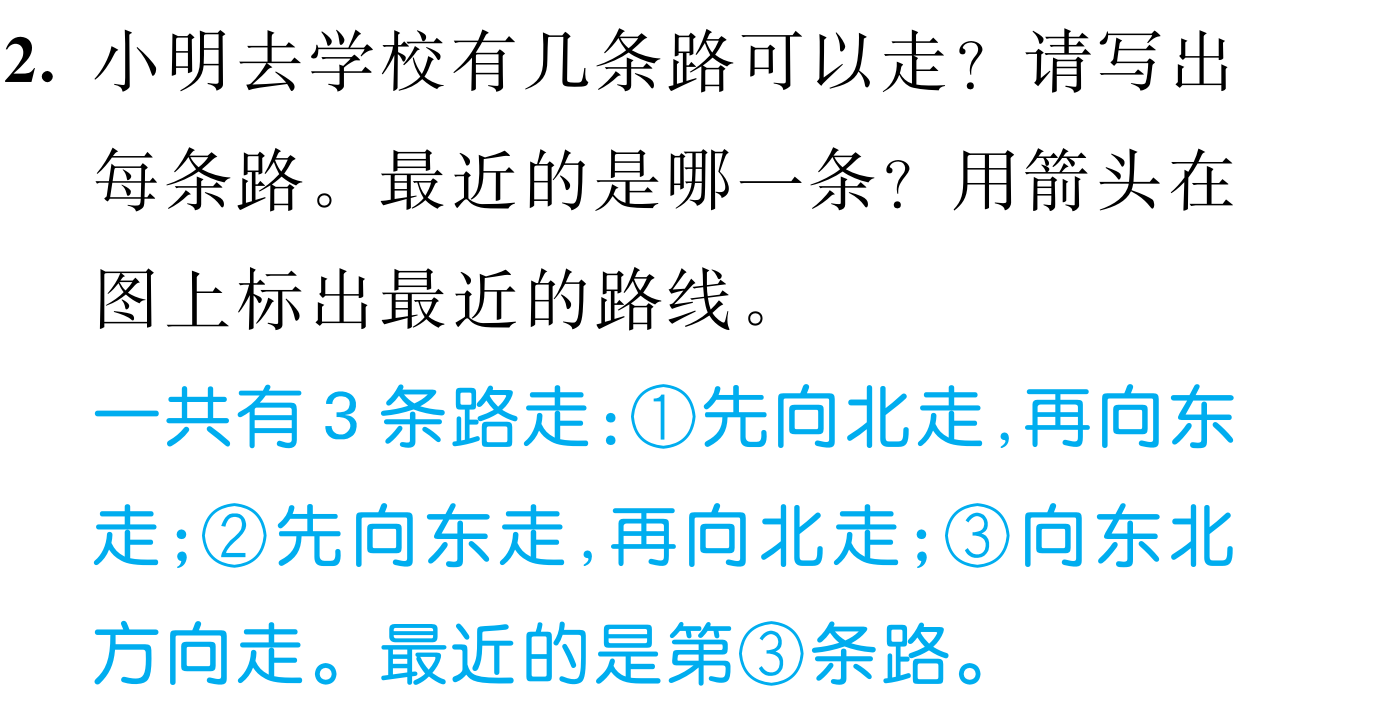 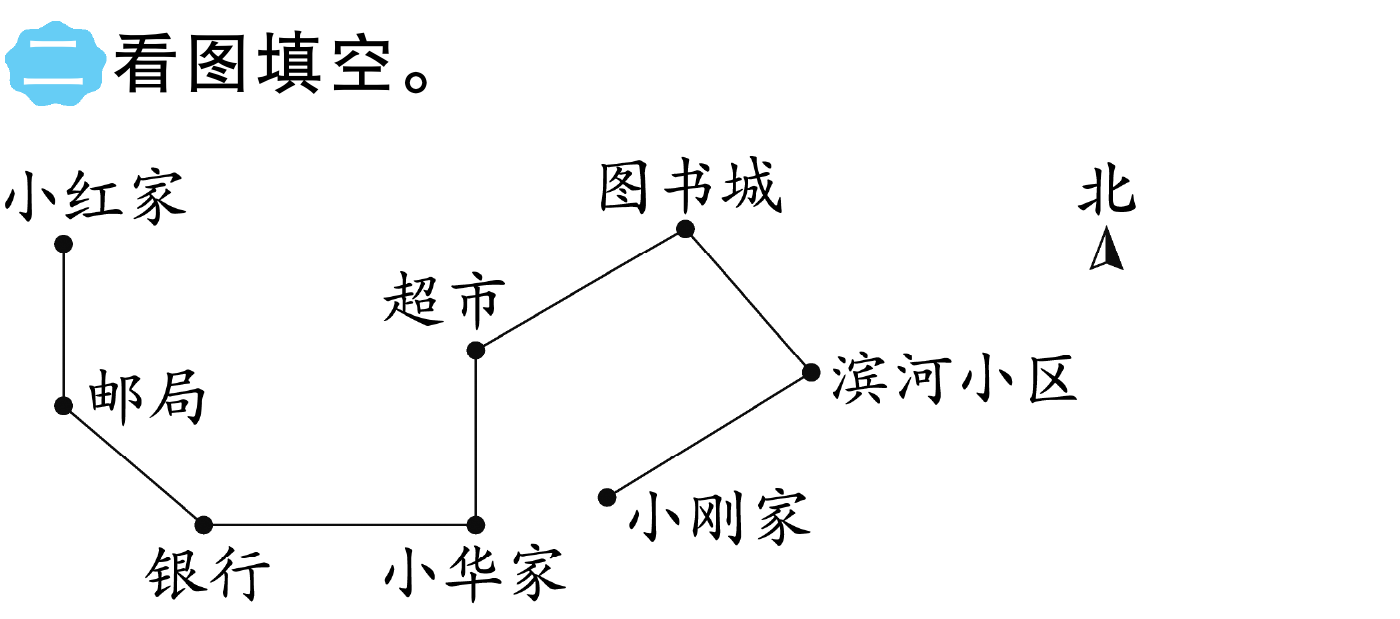 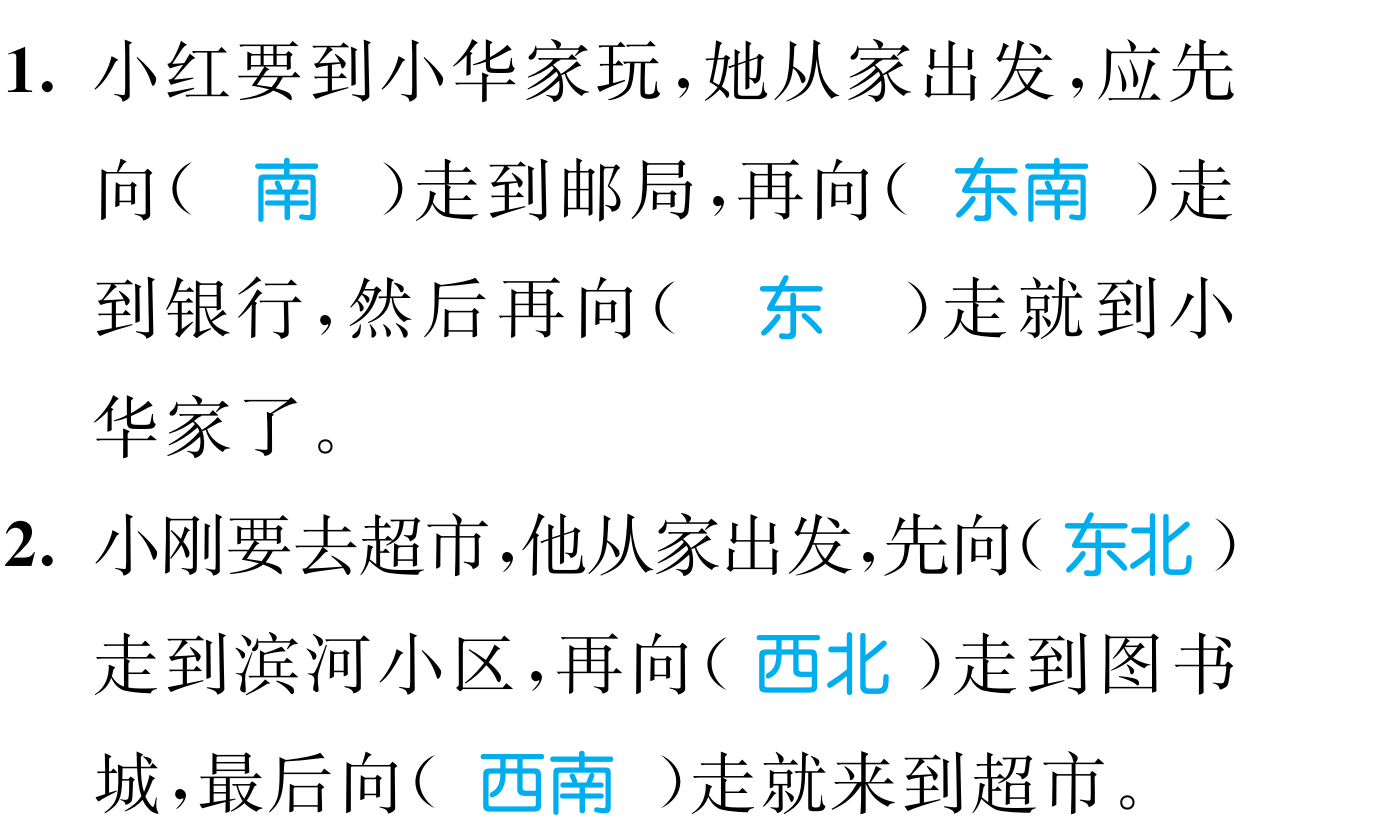 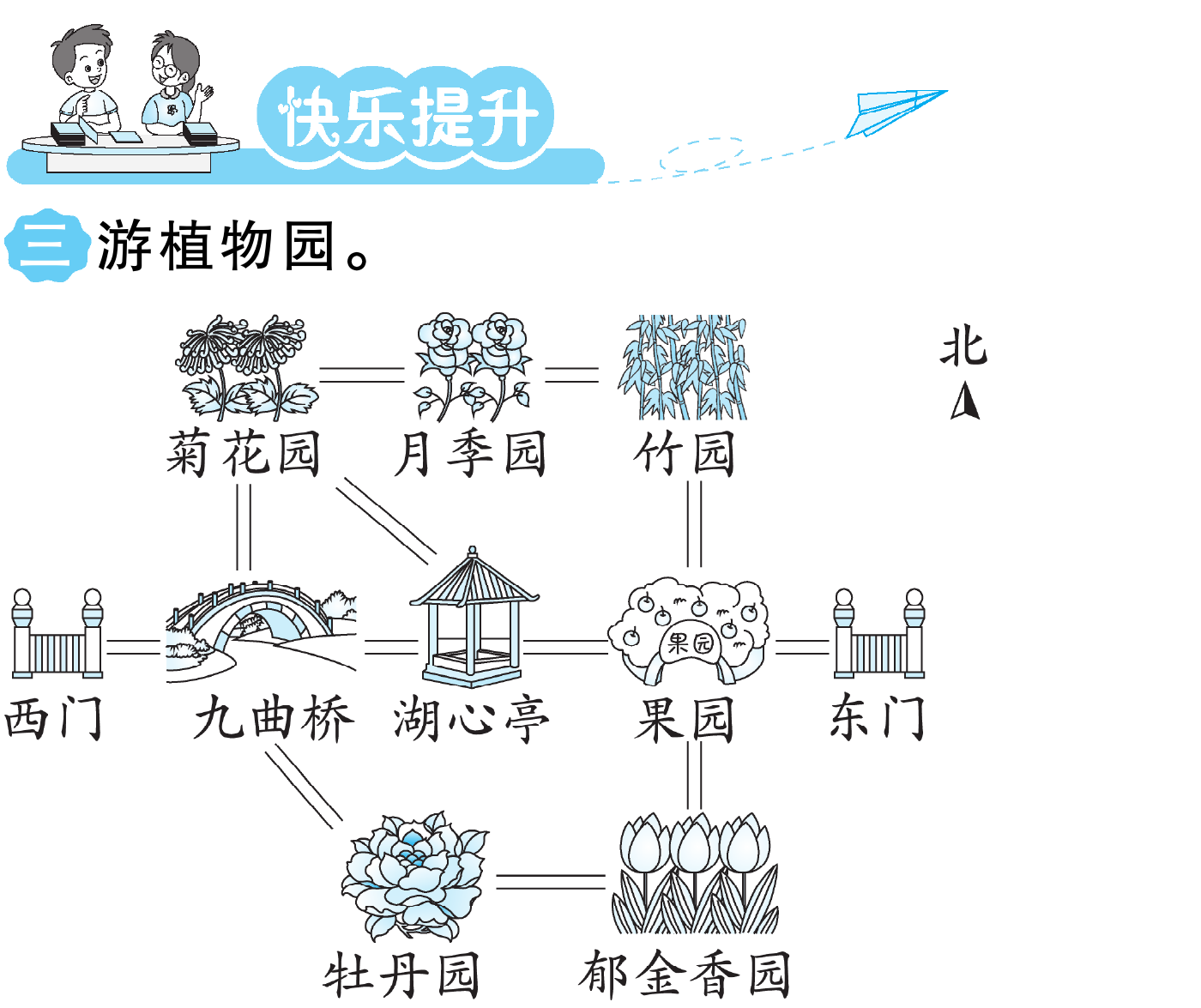 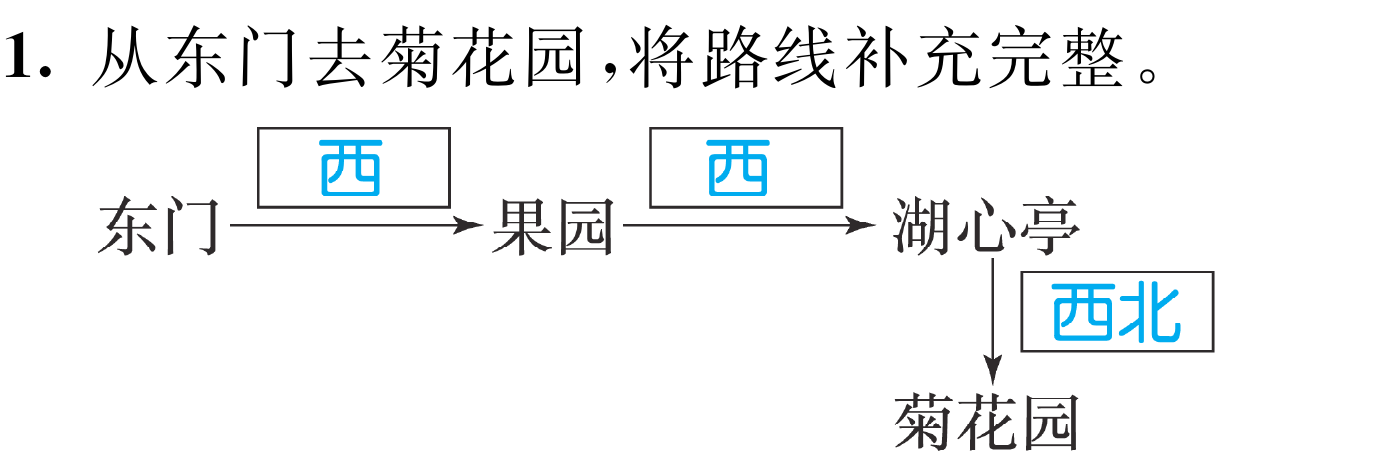 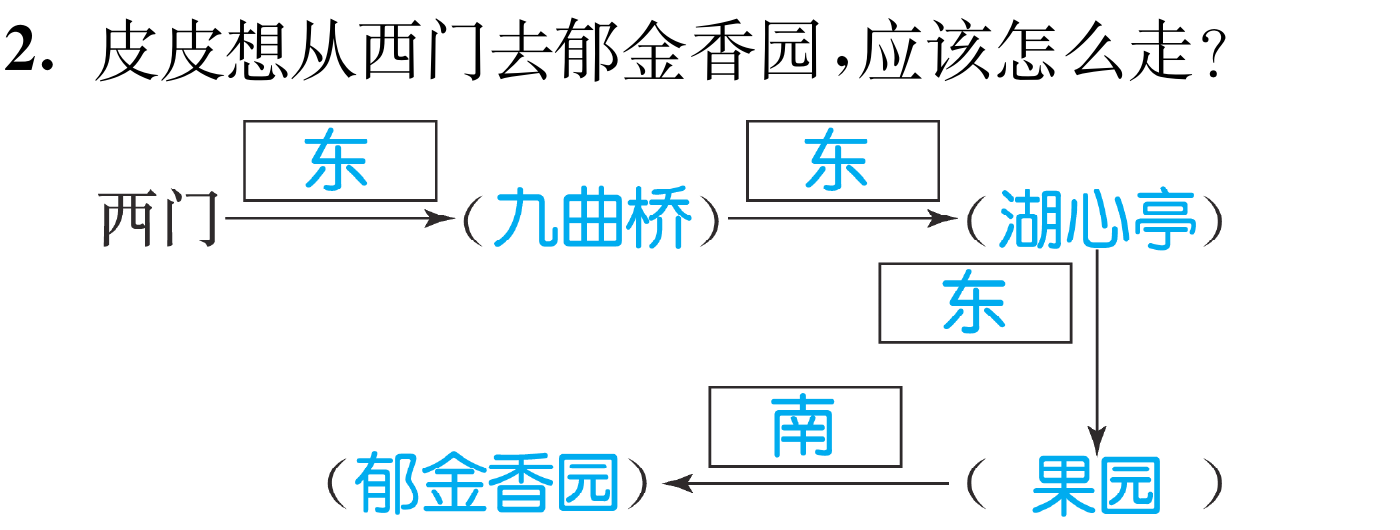 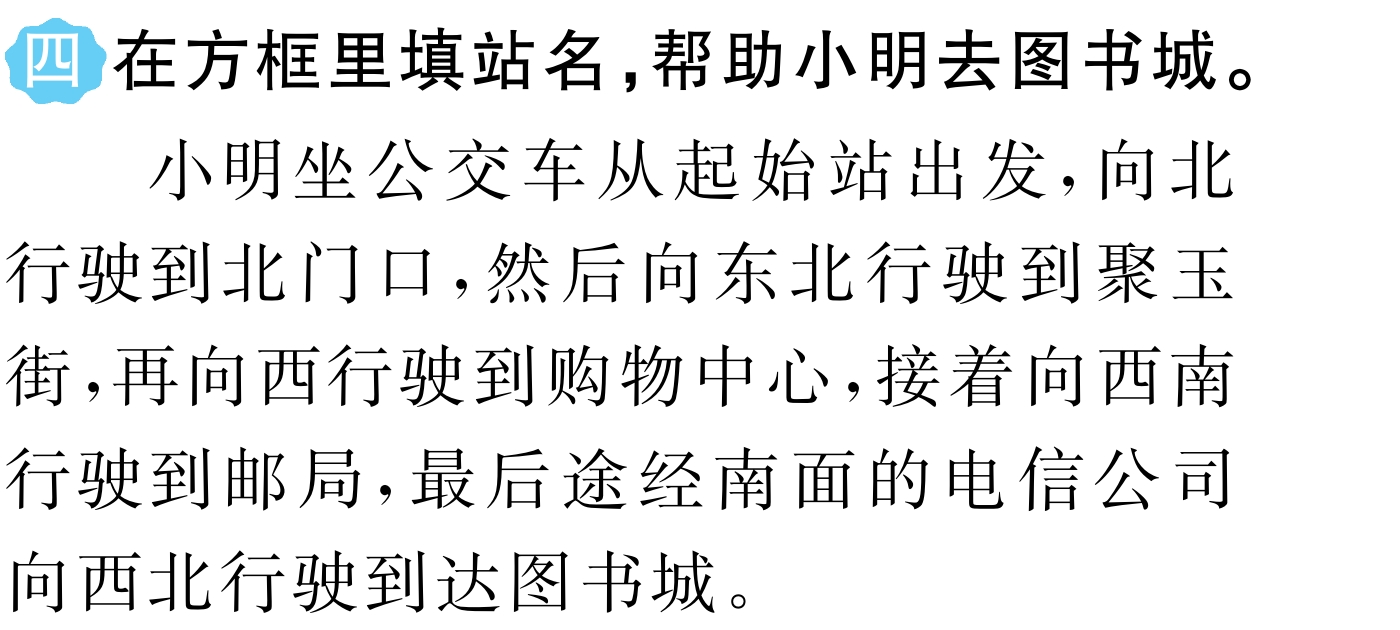 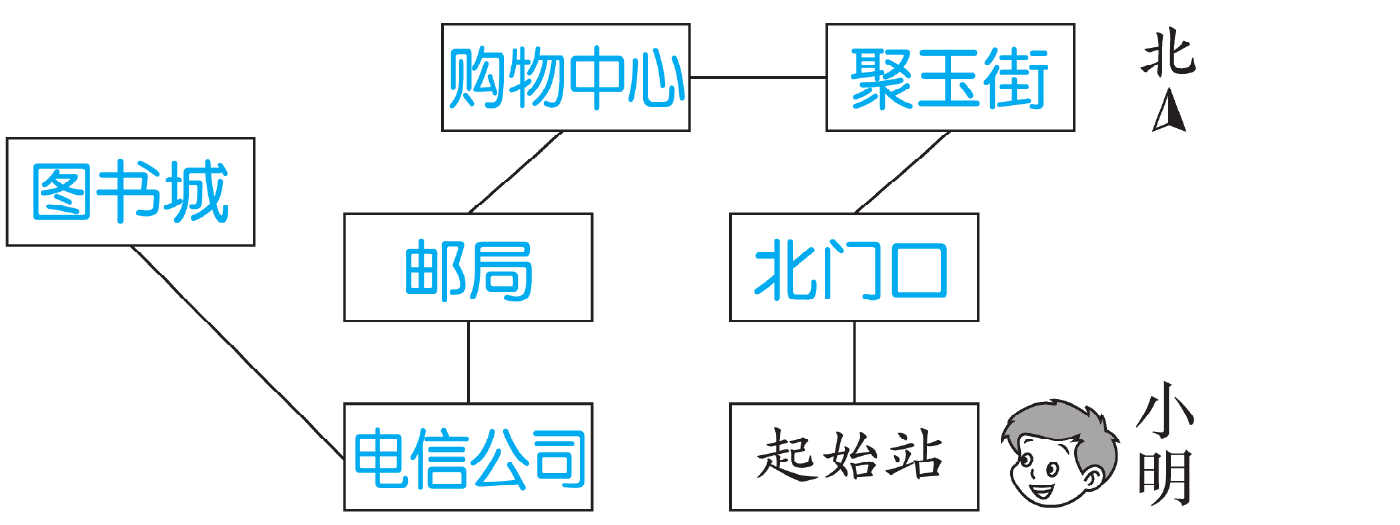 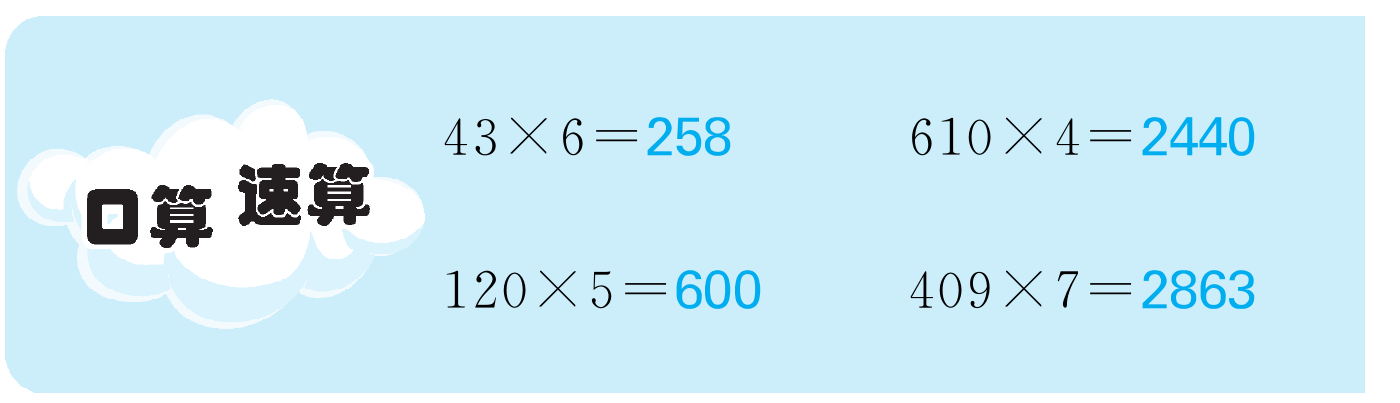 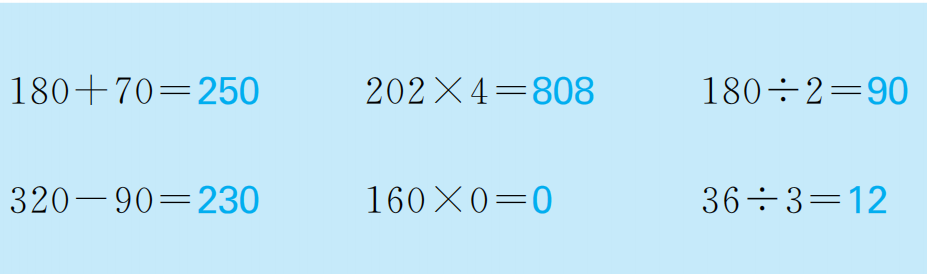 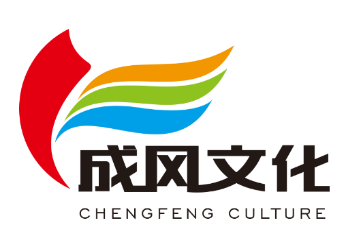 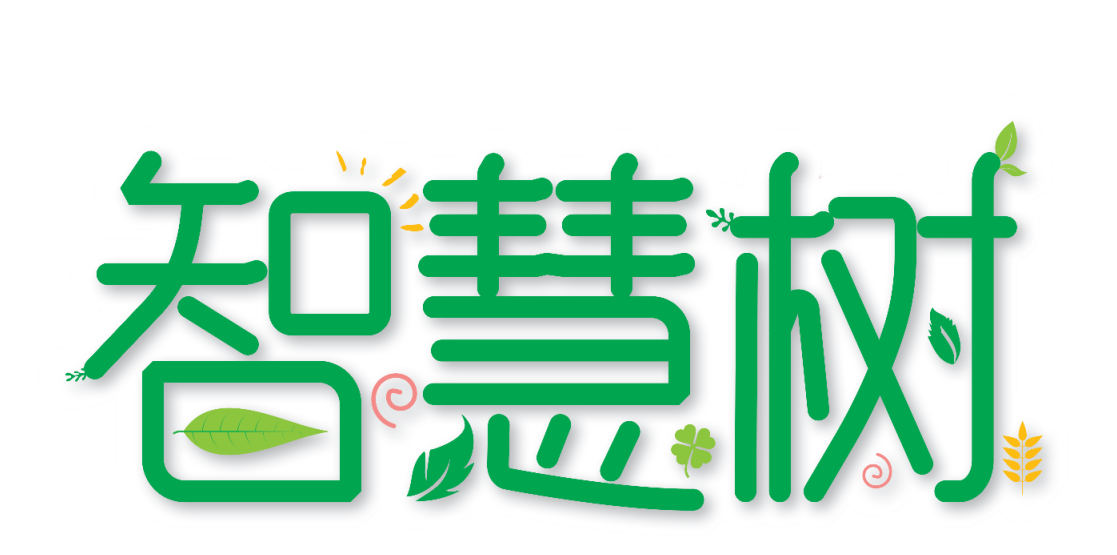 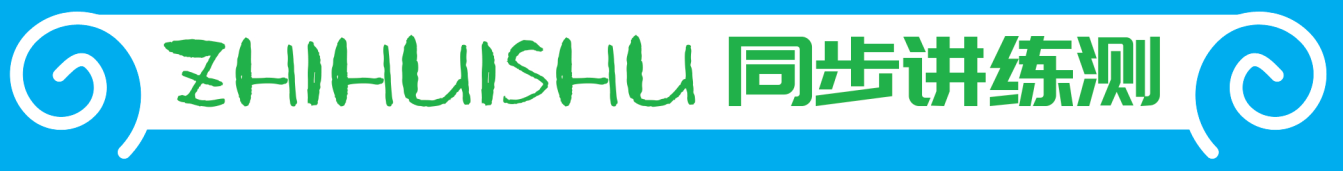 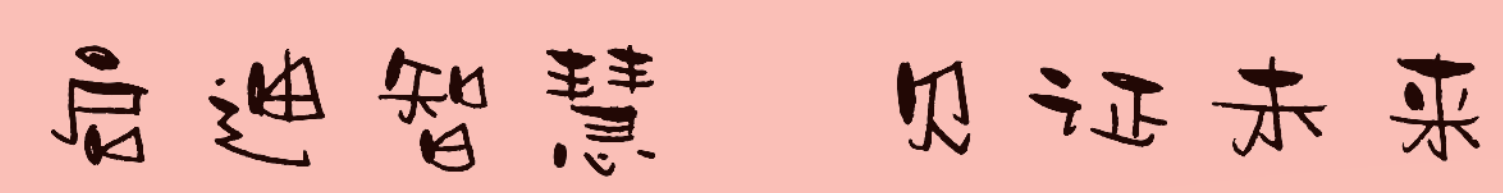 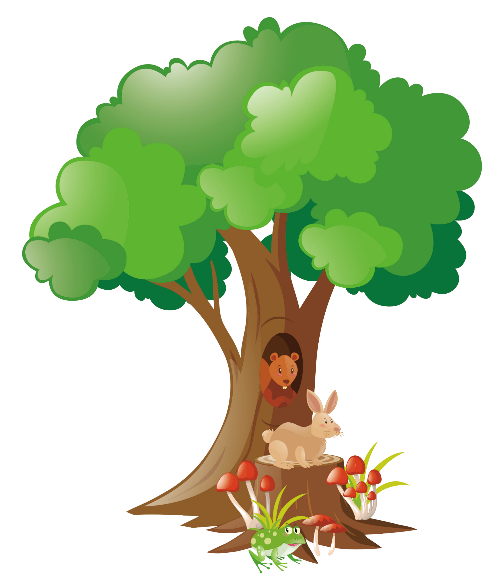 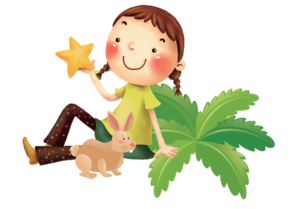 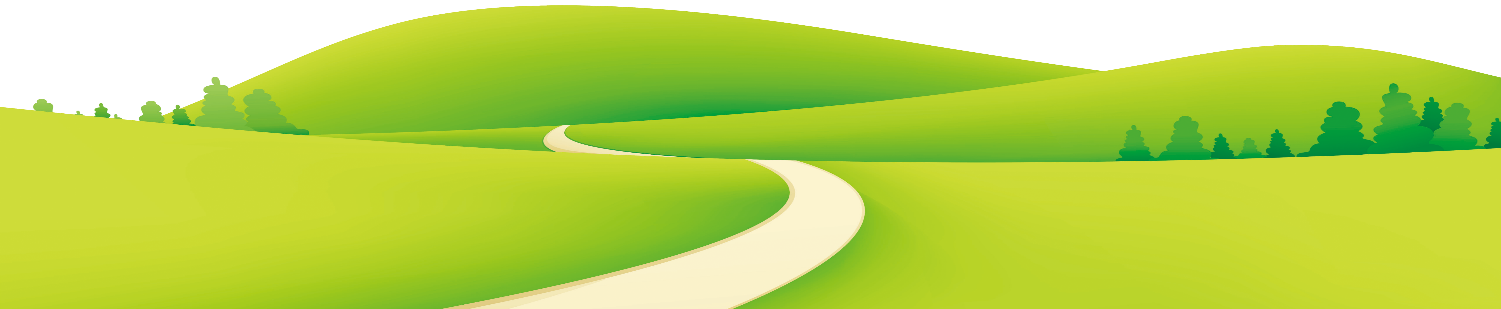